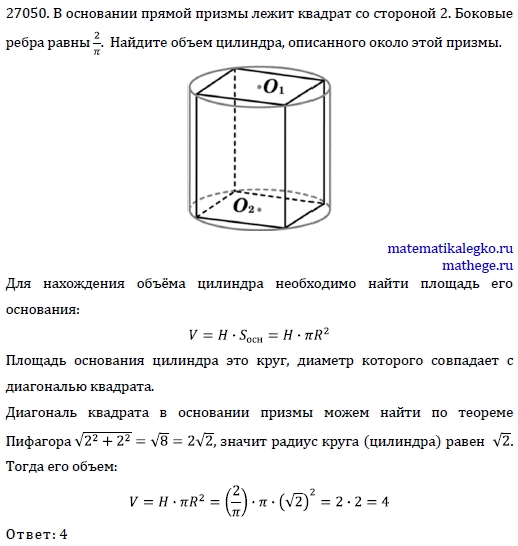 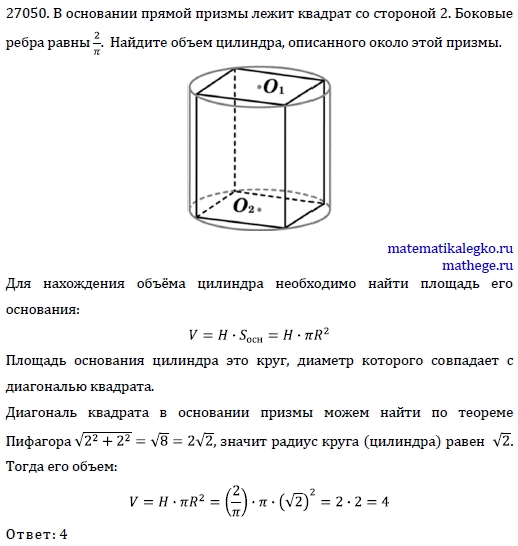 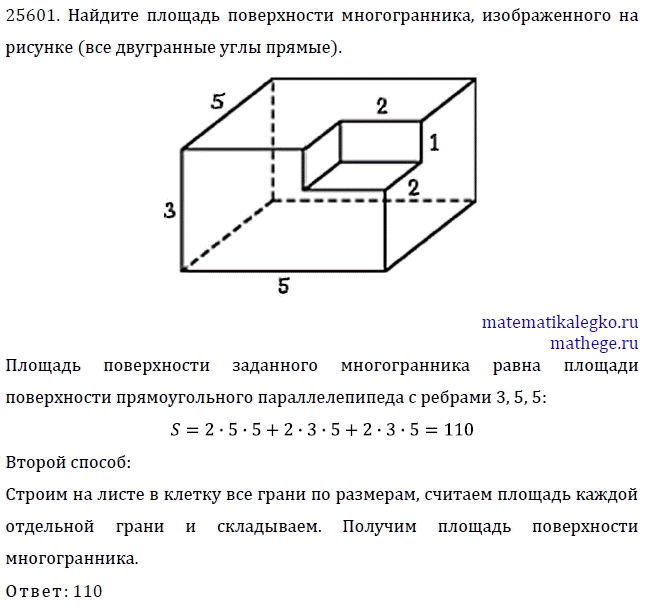 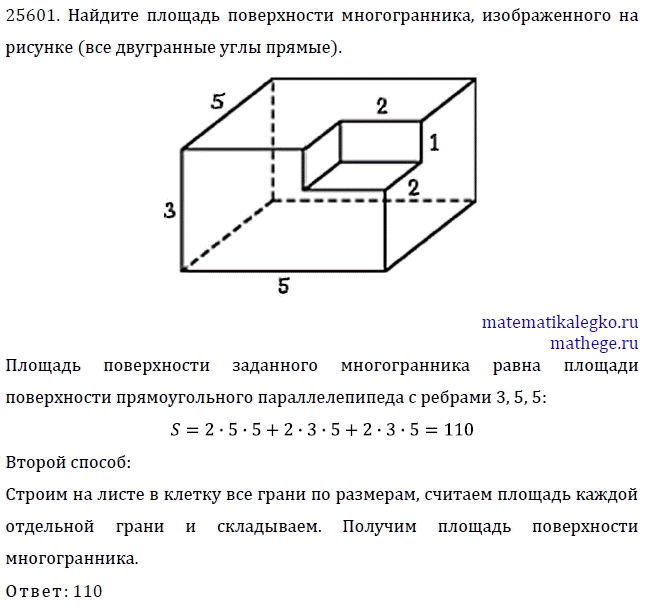 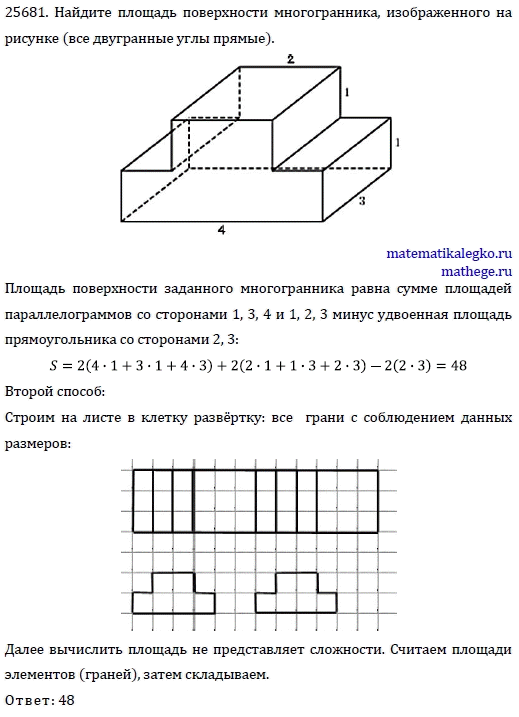 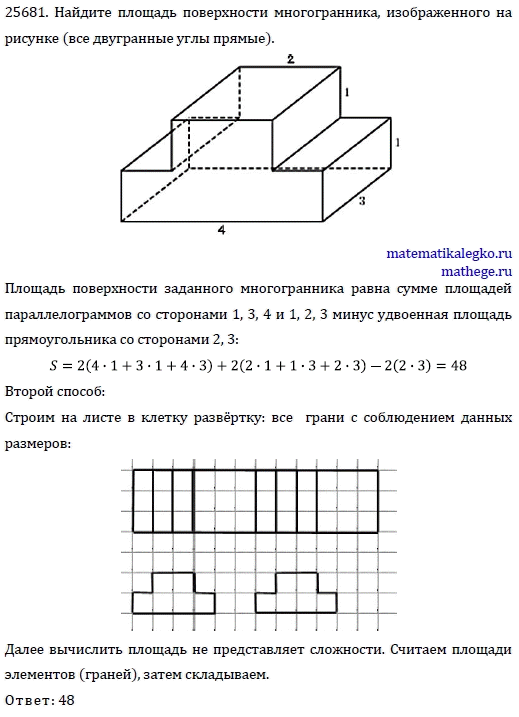 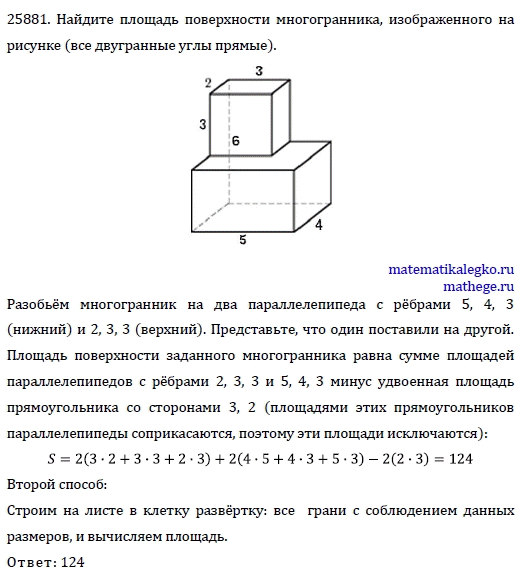 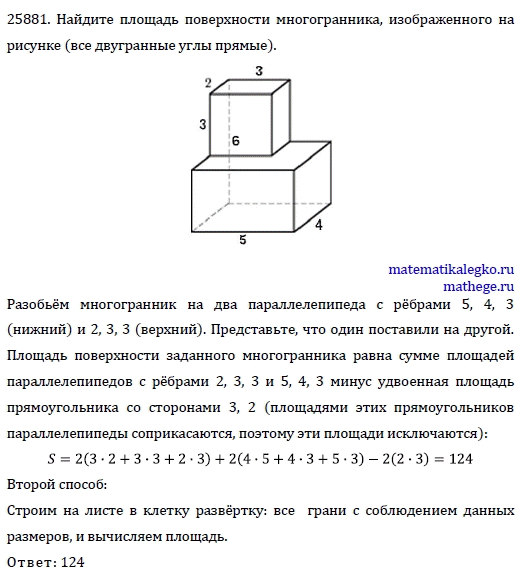 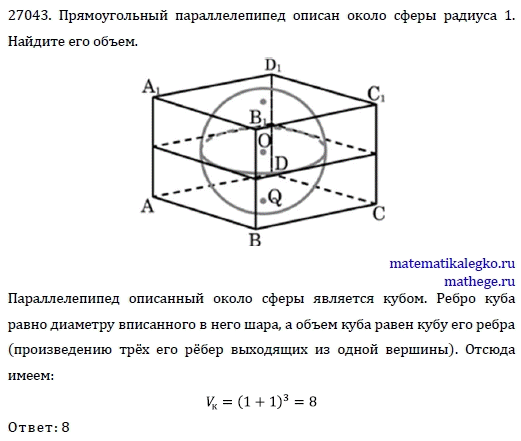 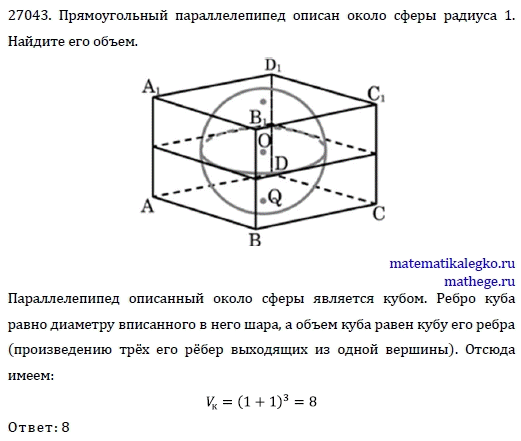 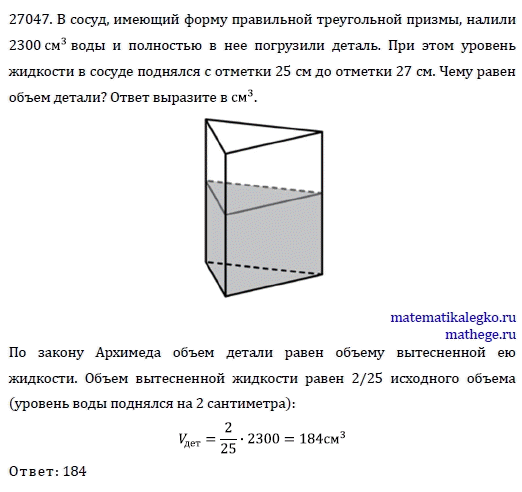 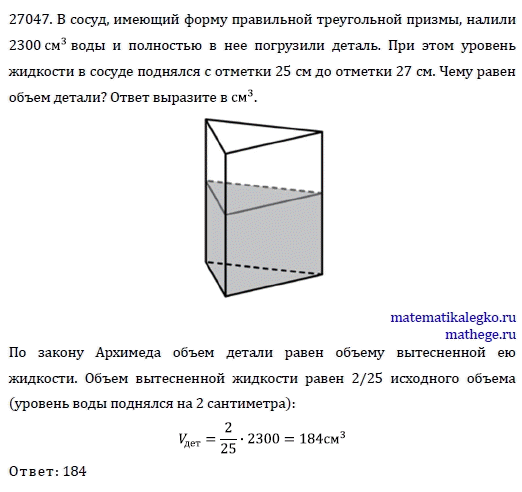 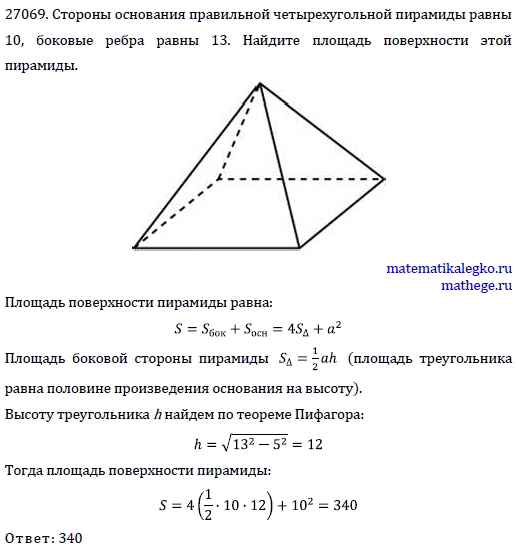 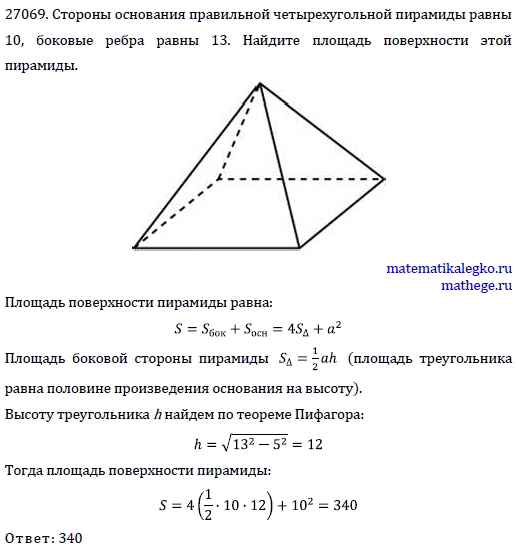 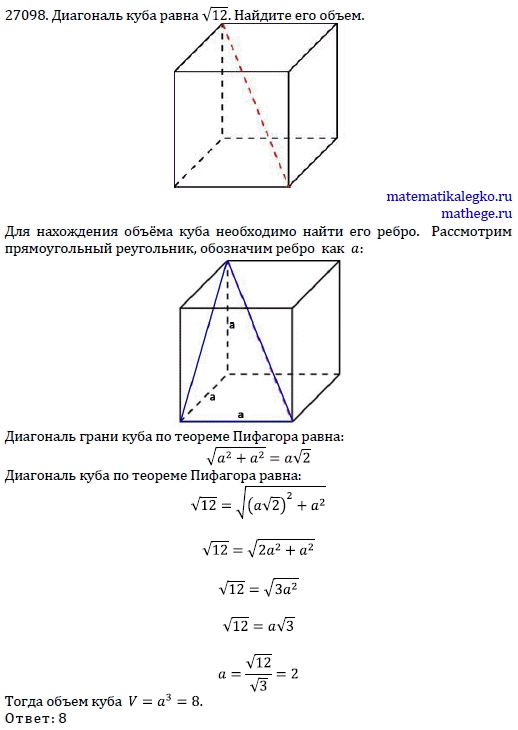 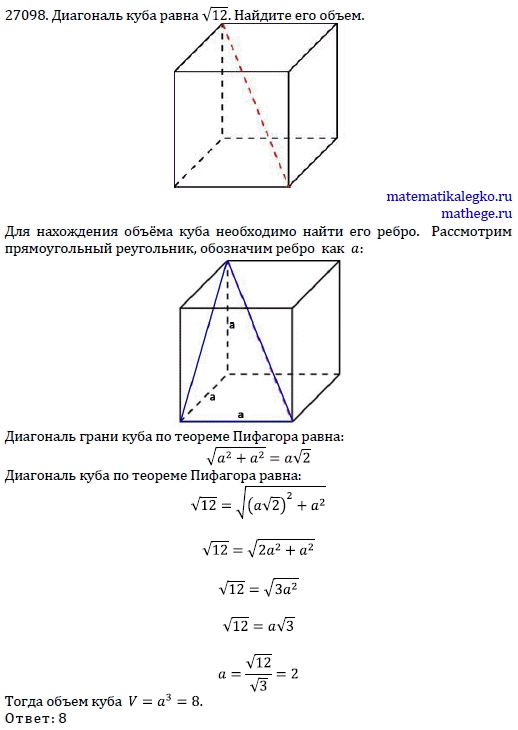 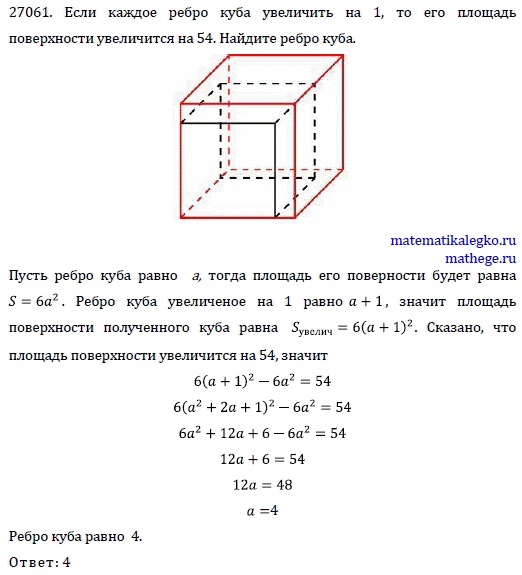 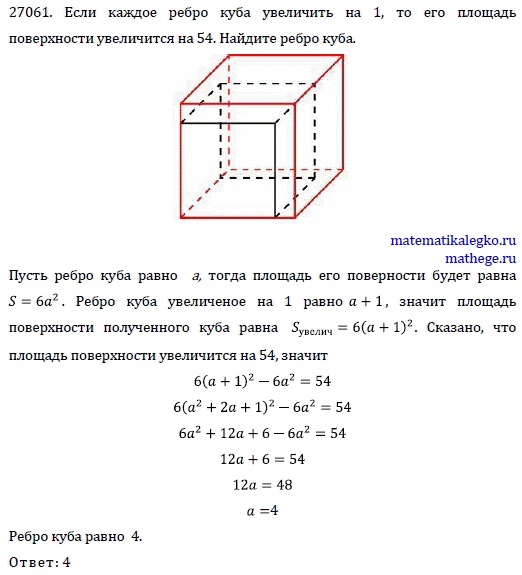 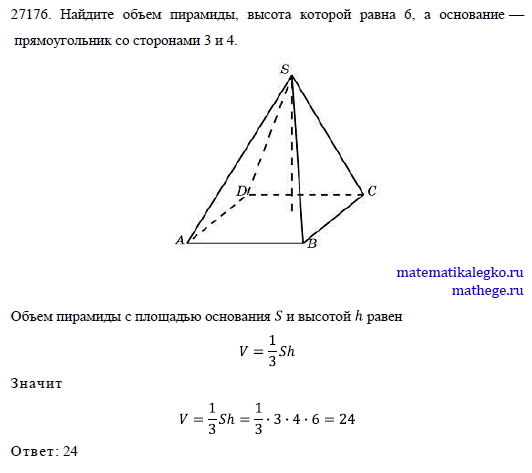 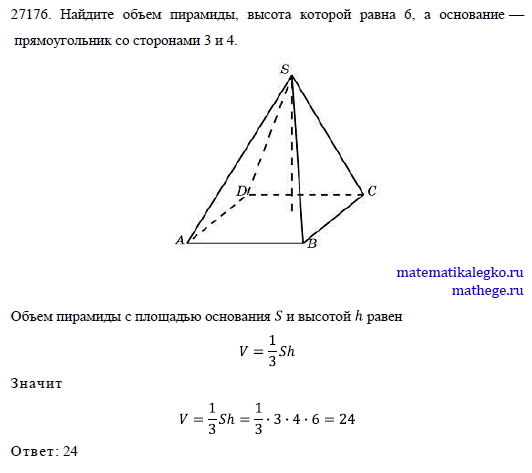 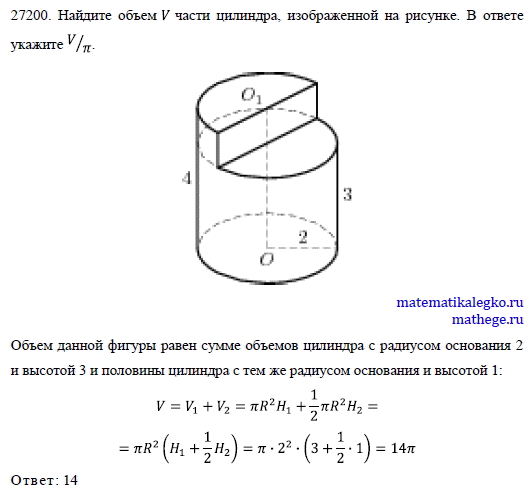 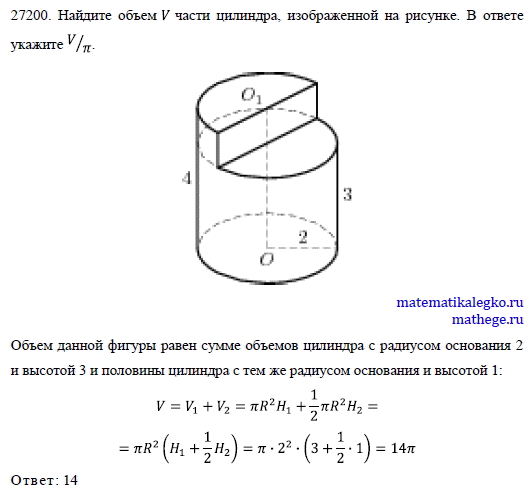 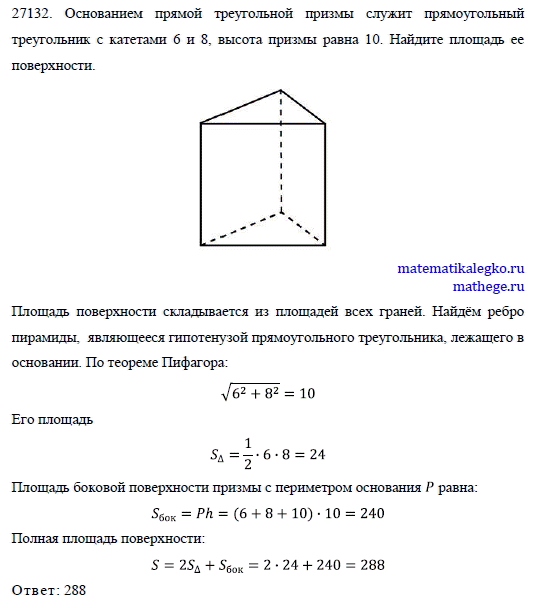 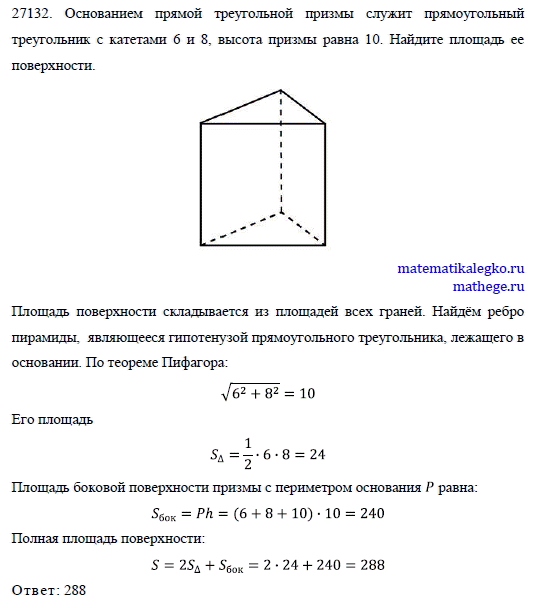 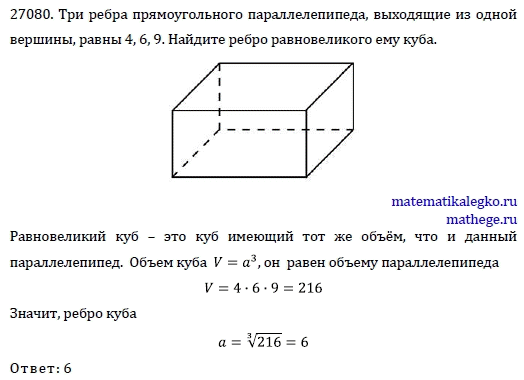 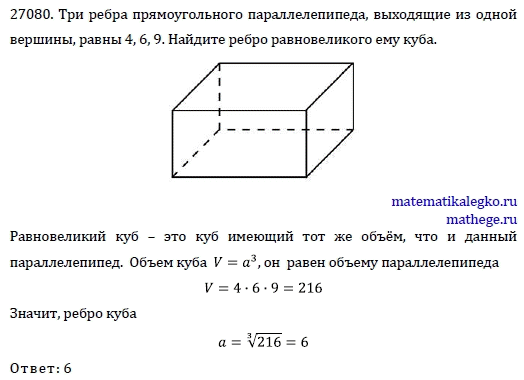 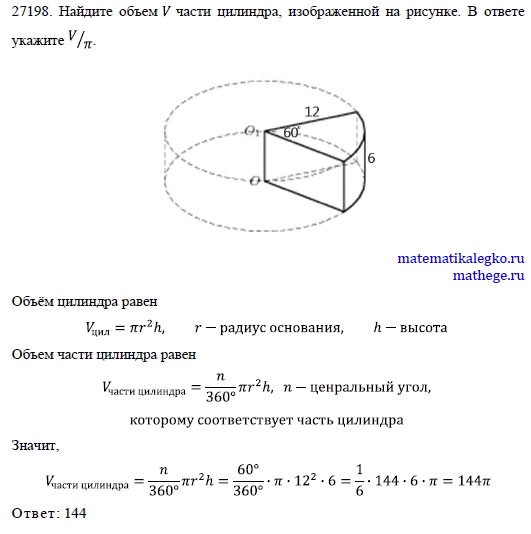 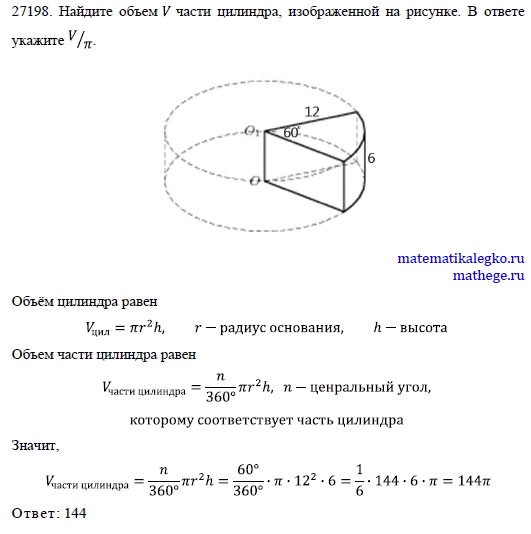 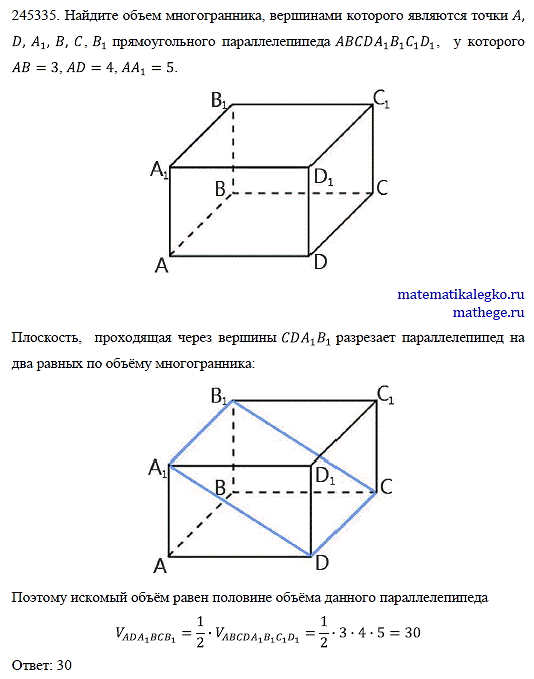 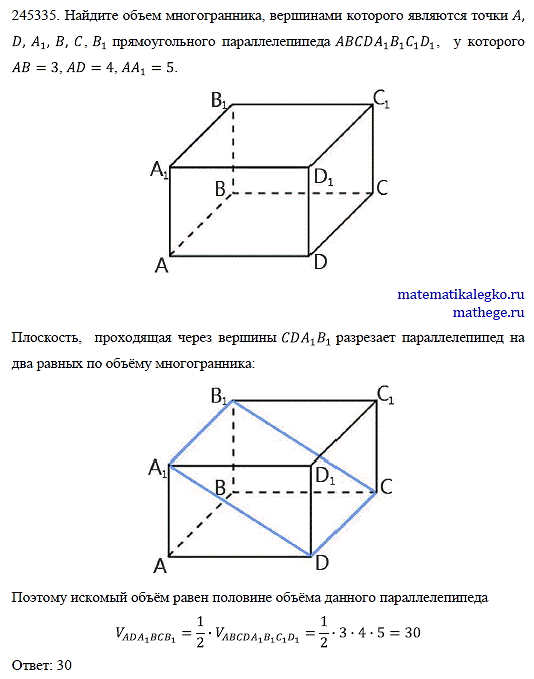 Высота правильной шестиугольной пирамиды равна 5. Боковое ребро наклонено к плоскости основания под углом 30°. Найдите боковое ребро пирамиды.
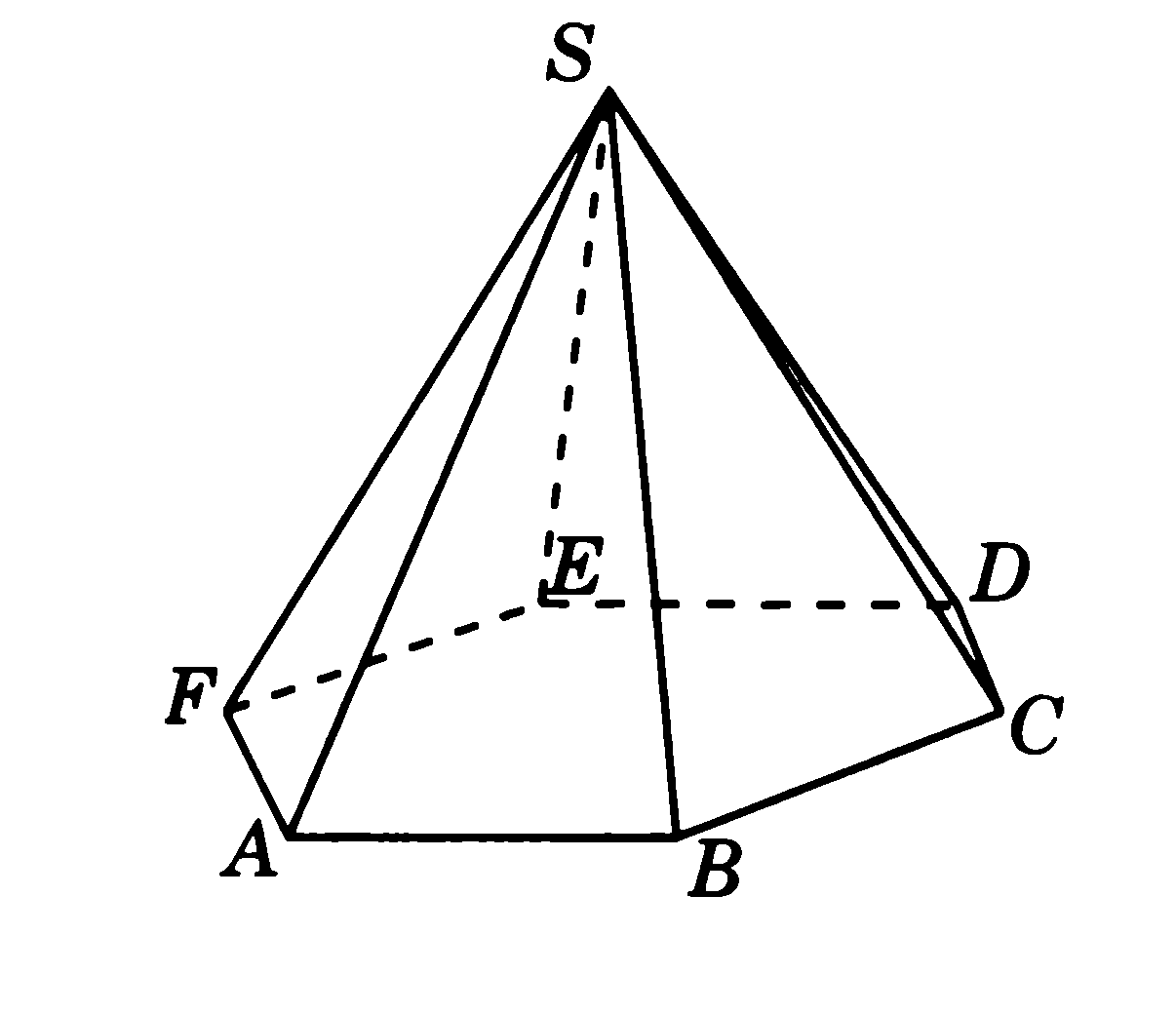 AS = 2 · SO
5
30°
О
Ответ:   10
В правильной четырехугольной пирамиде SABCD диагональ основания равна 6, высота равна 4. Найдите боковое ребро пирамиды.
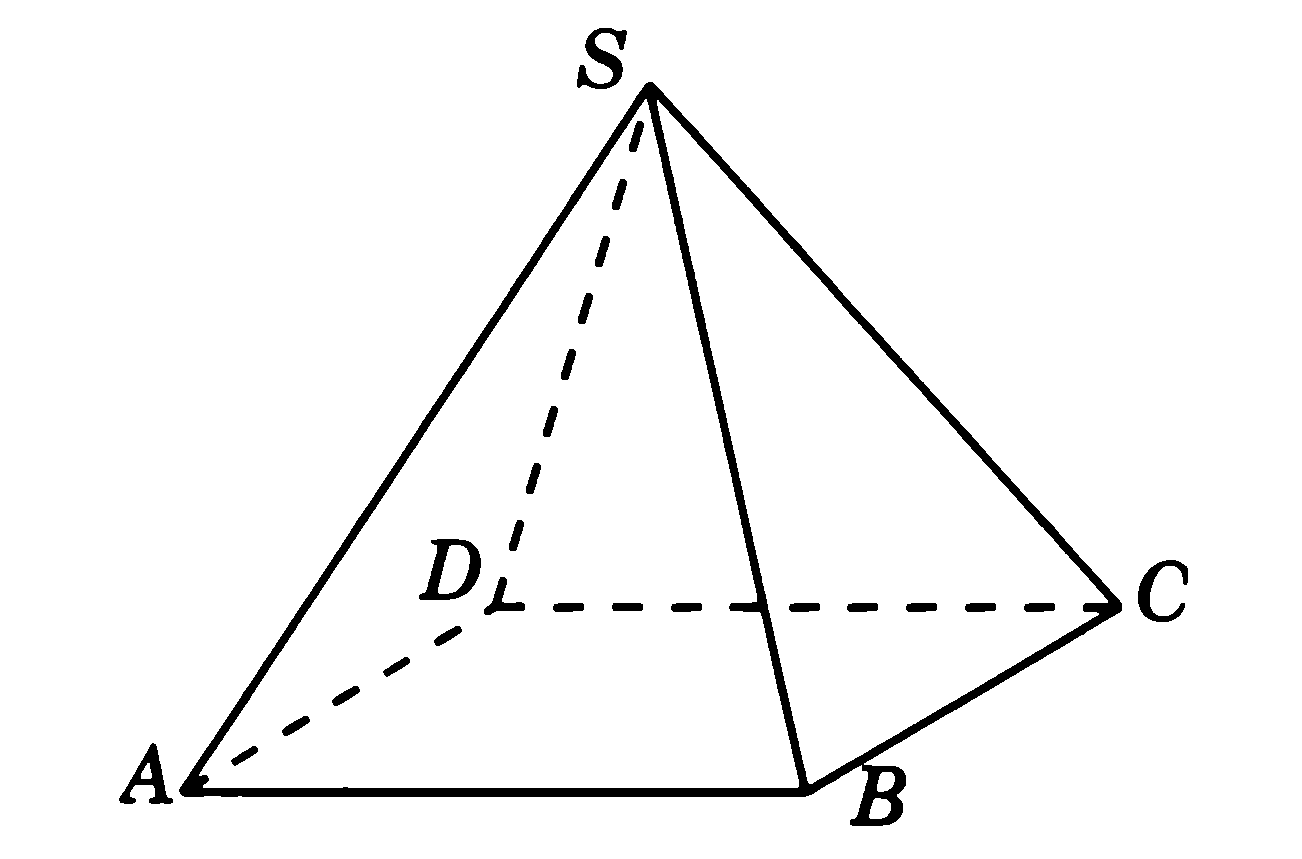 ОС = 3
4
О
6
Ответ:   5
Радиус окружности, описанной около основания правильной треугольной пирамиды, равен 3. боковое ребро равно 5. Найдите высоту пирамиды.
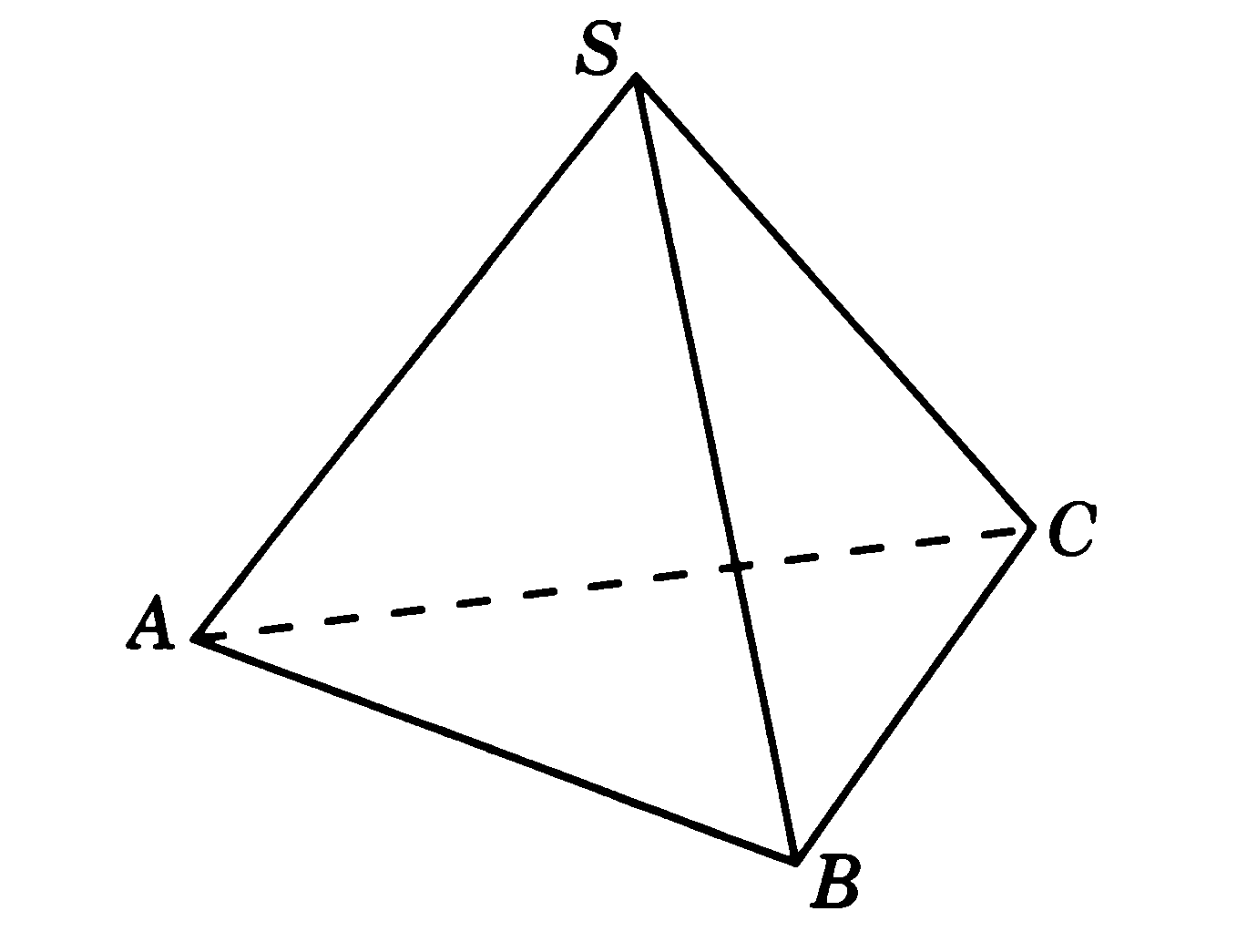 5
3
О
Ответ:   4
Радиус основания цилиндра равен 3. Диагональ осевого сечения цилиндра наклонена к плоскости основания  под углом 60°. Найдите диагональ осевого сечения цилиндра.
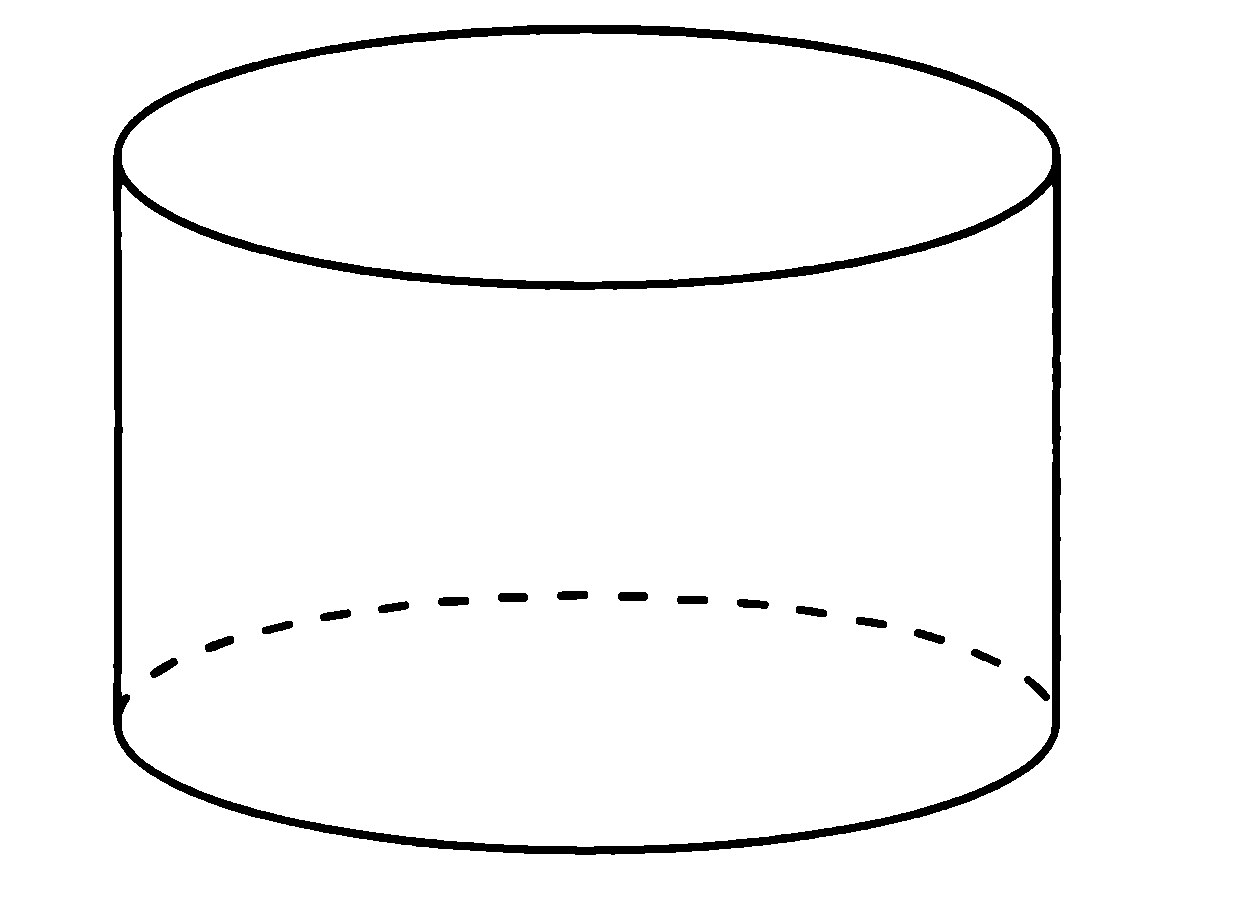 S
3
В
30°
60°
А
С
6
Ответ:   12
Площадь боковой поверхности цилиндра равна  2π, а диаметр основания — 1. Найдите высоту цилиндра.
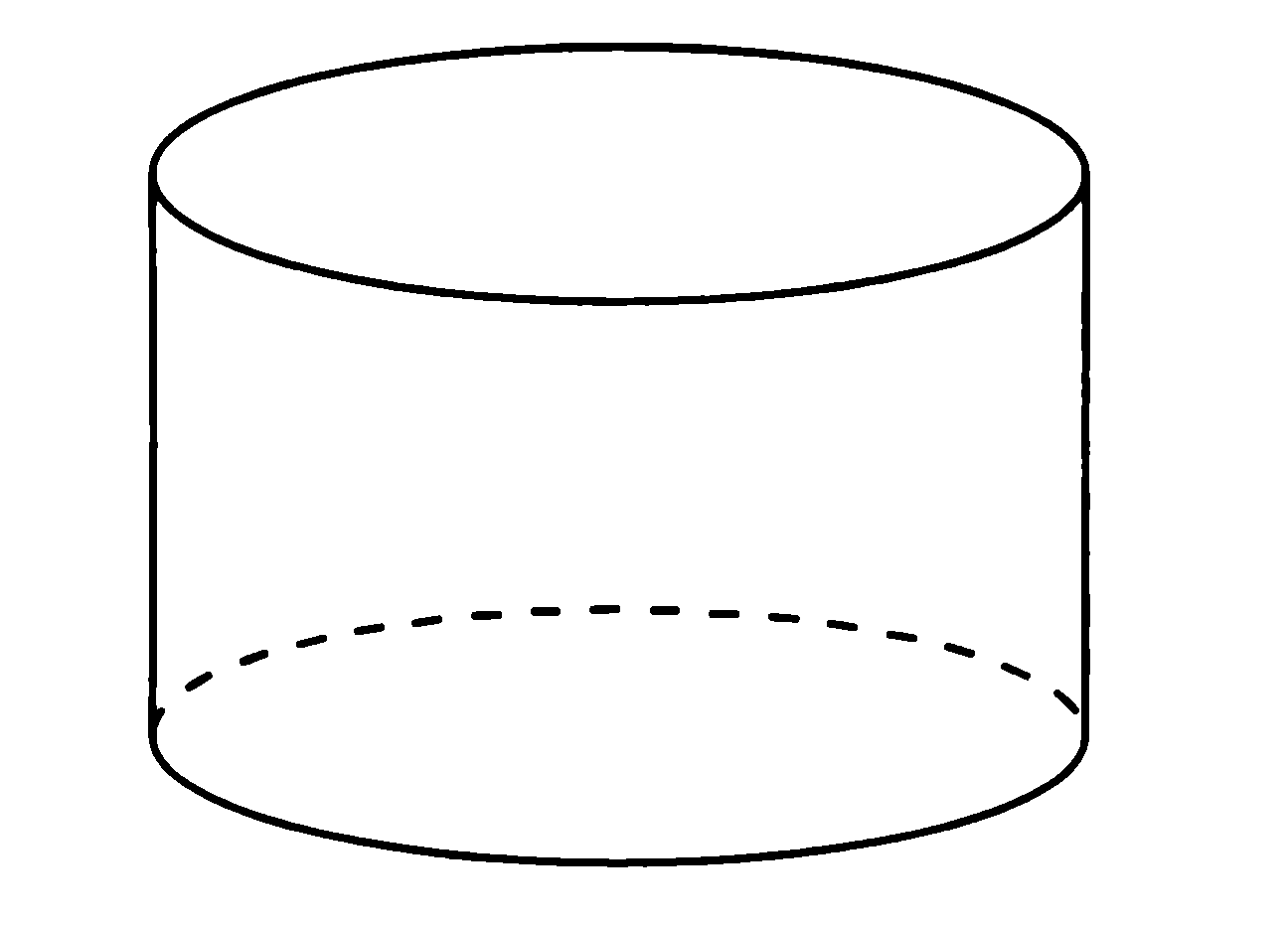 1
S
В
H
R
О
А
0,5
Ответ:   2
23. Высота конуса равна 4. Образующая наклонена к плоскости основания под углом 30°. Найдите образующую конуса.
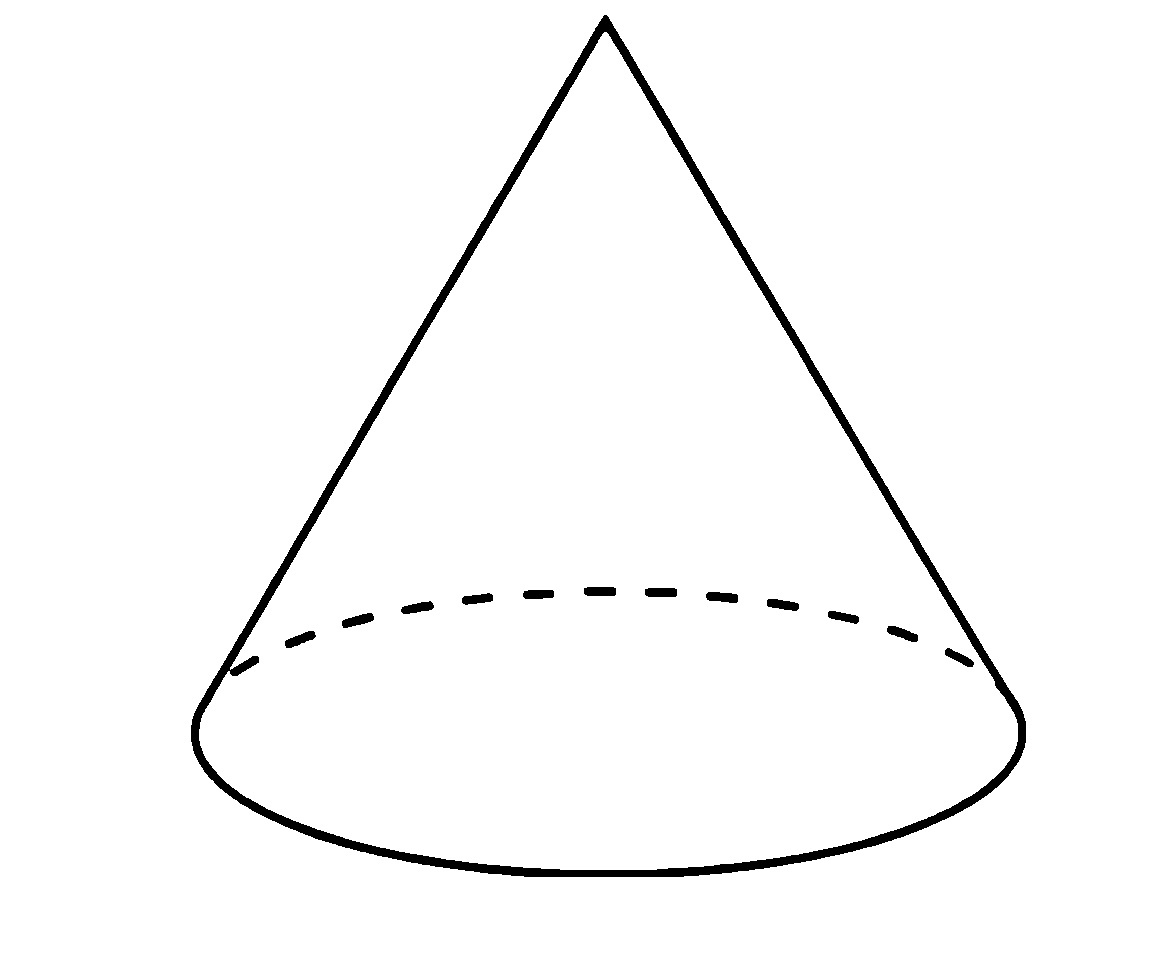 S
4
30°
А
О
Ответ:   8
Высота конуса равна 4, а длина образующей — 5. Найдите диаметр основания конуса.
S
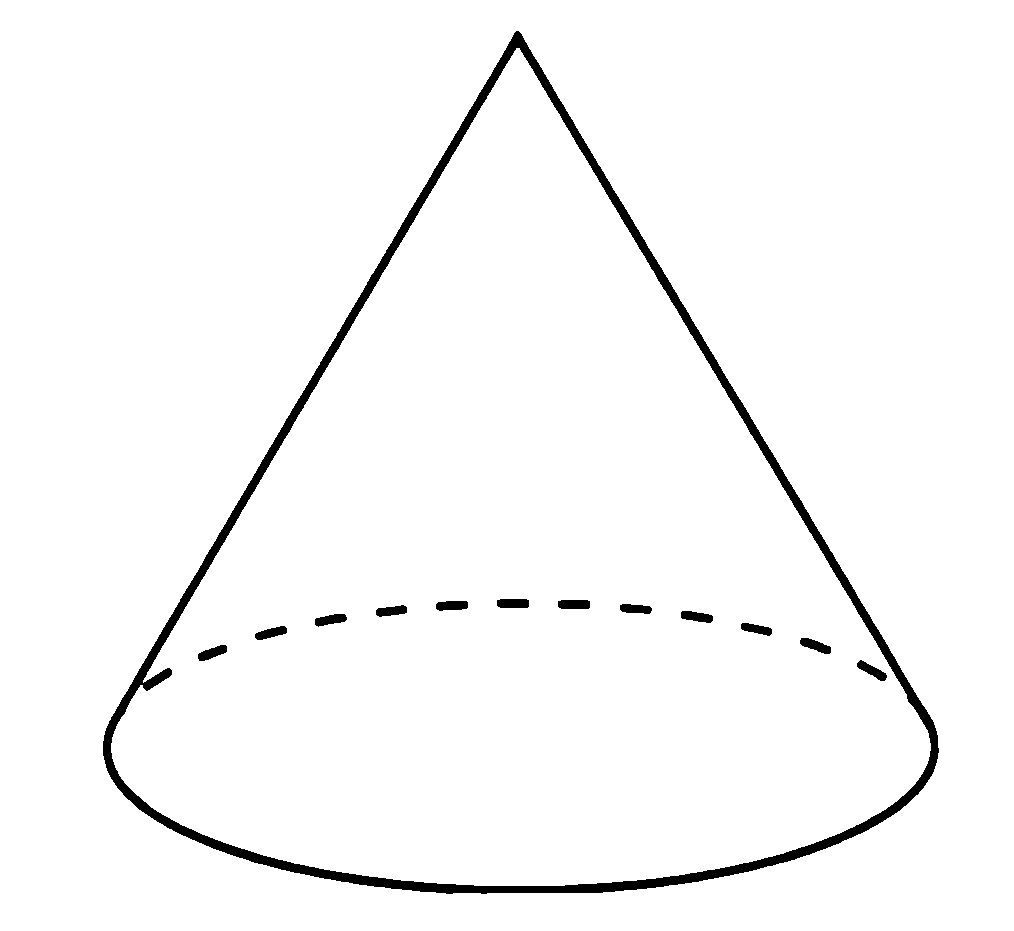 5
4
A
3
O
Ответ:   6
Найдите радиус сферы, вписанной в куб, ребра которого равны 4.
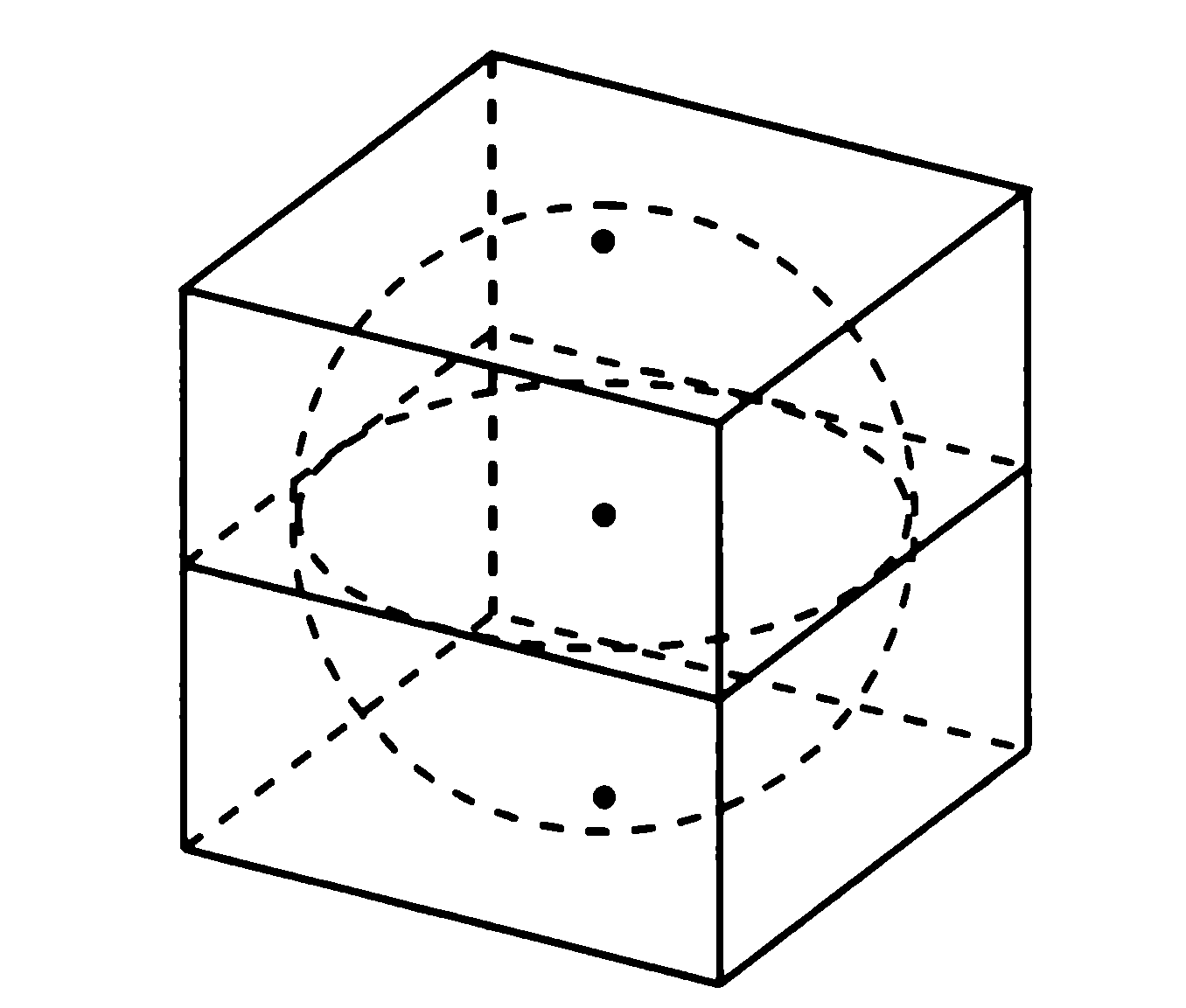 4
2
4
4
Ответ:   2